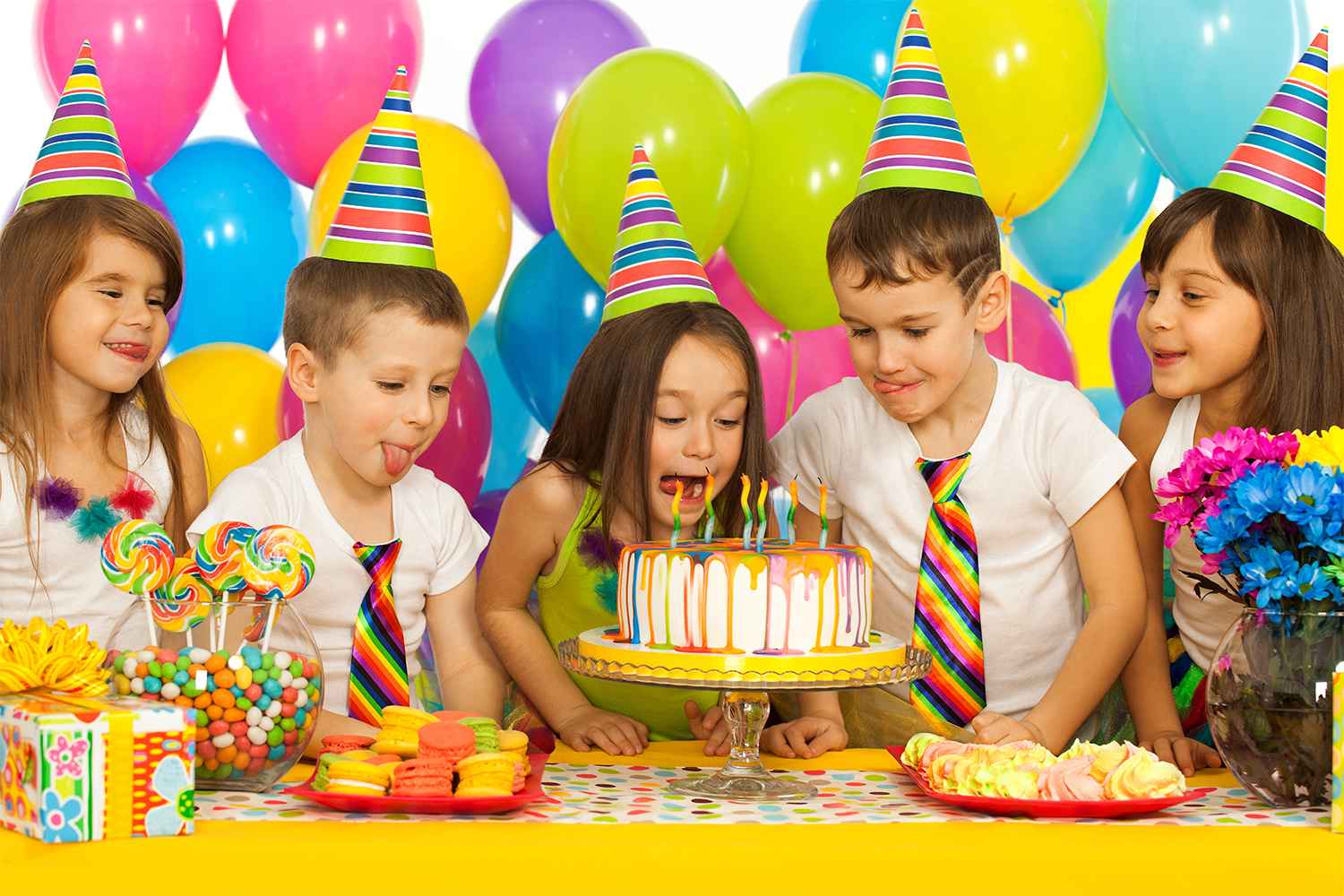 Hoch soll er leben.
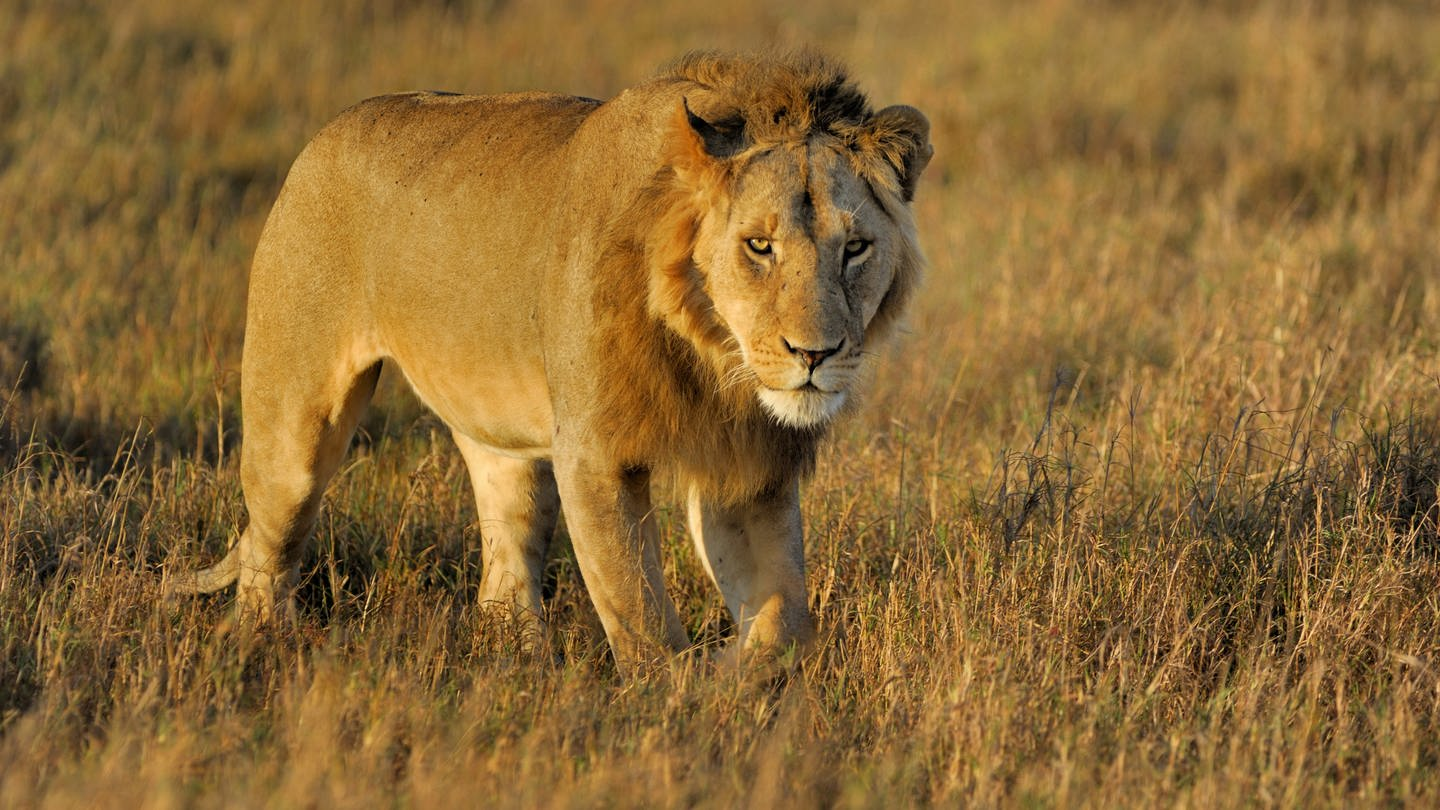 Ein Löwe
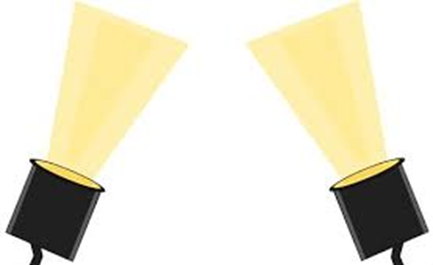 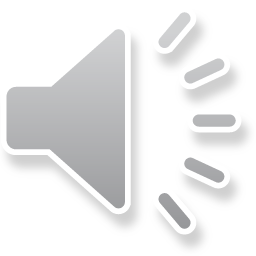 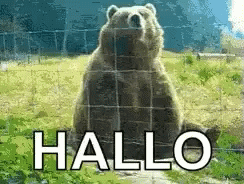 Ein Bär
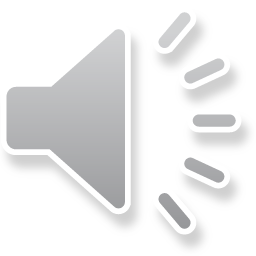 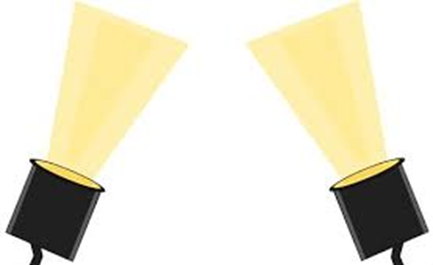 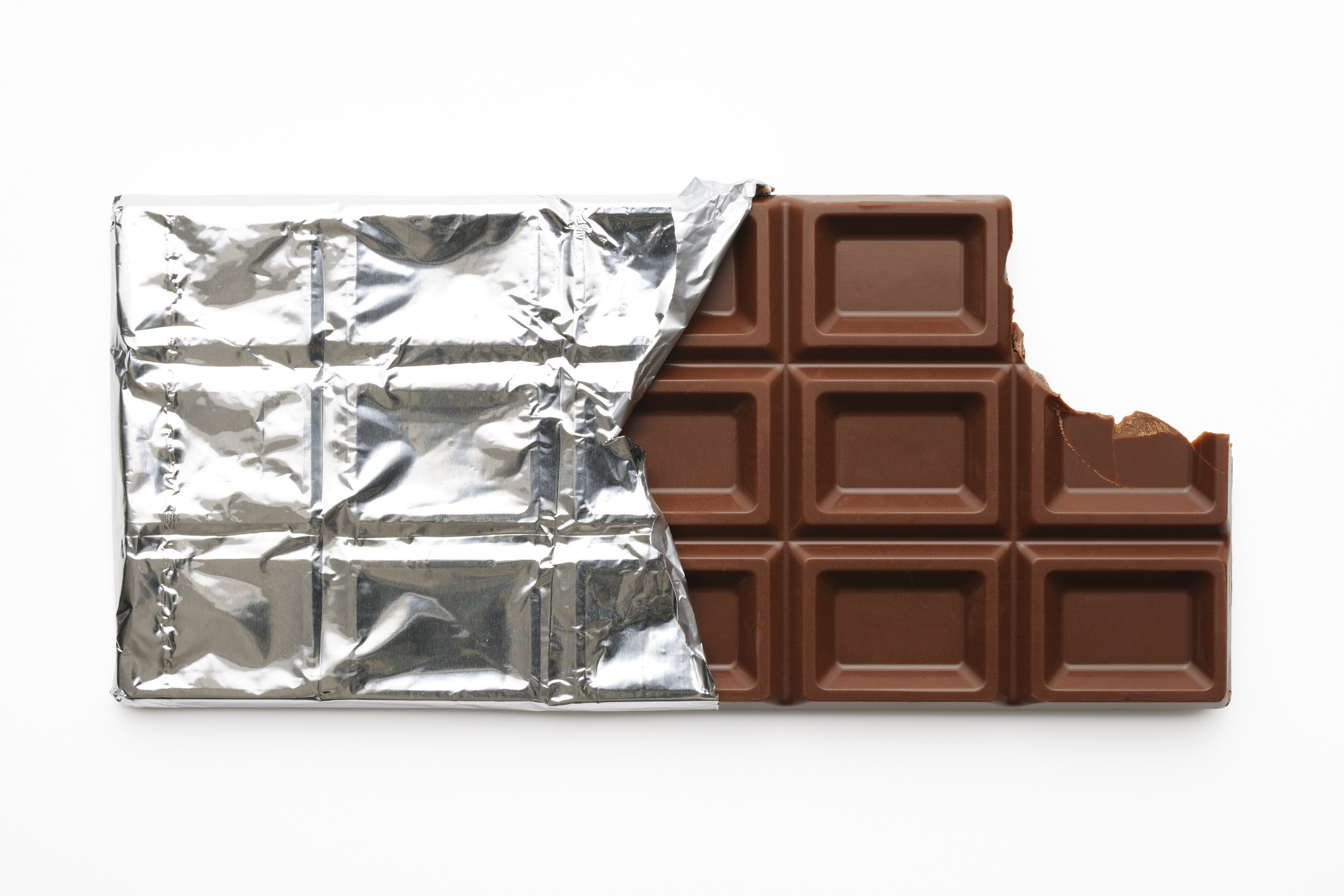 Eine Schokolade
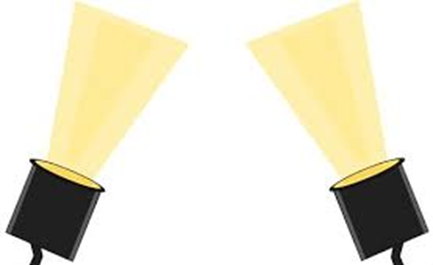 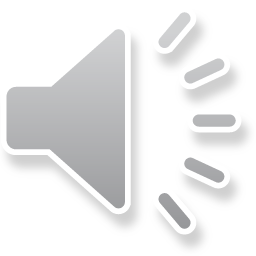 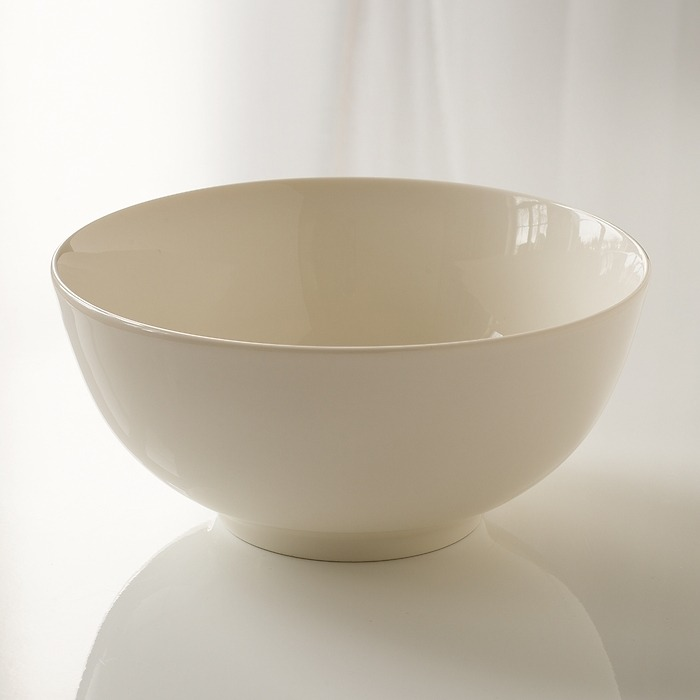 Eine Schüssel
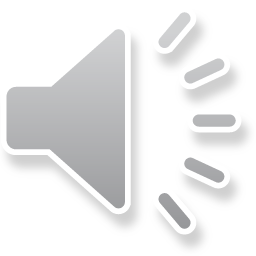 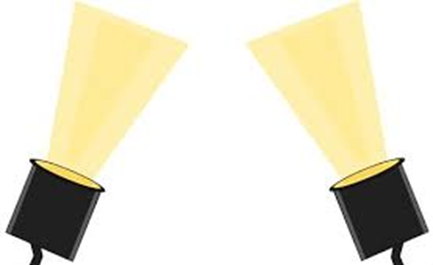 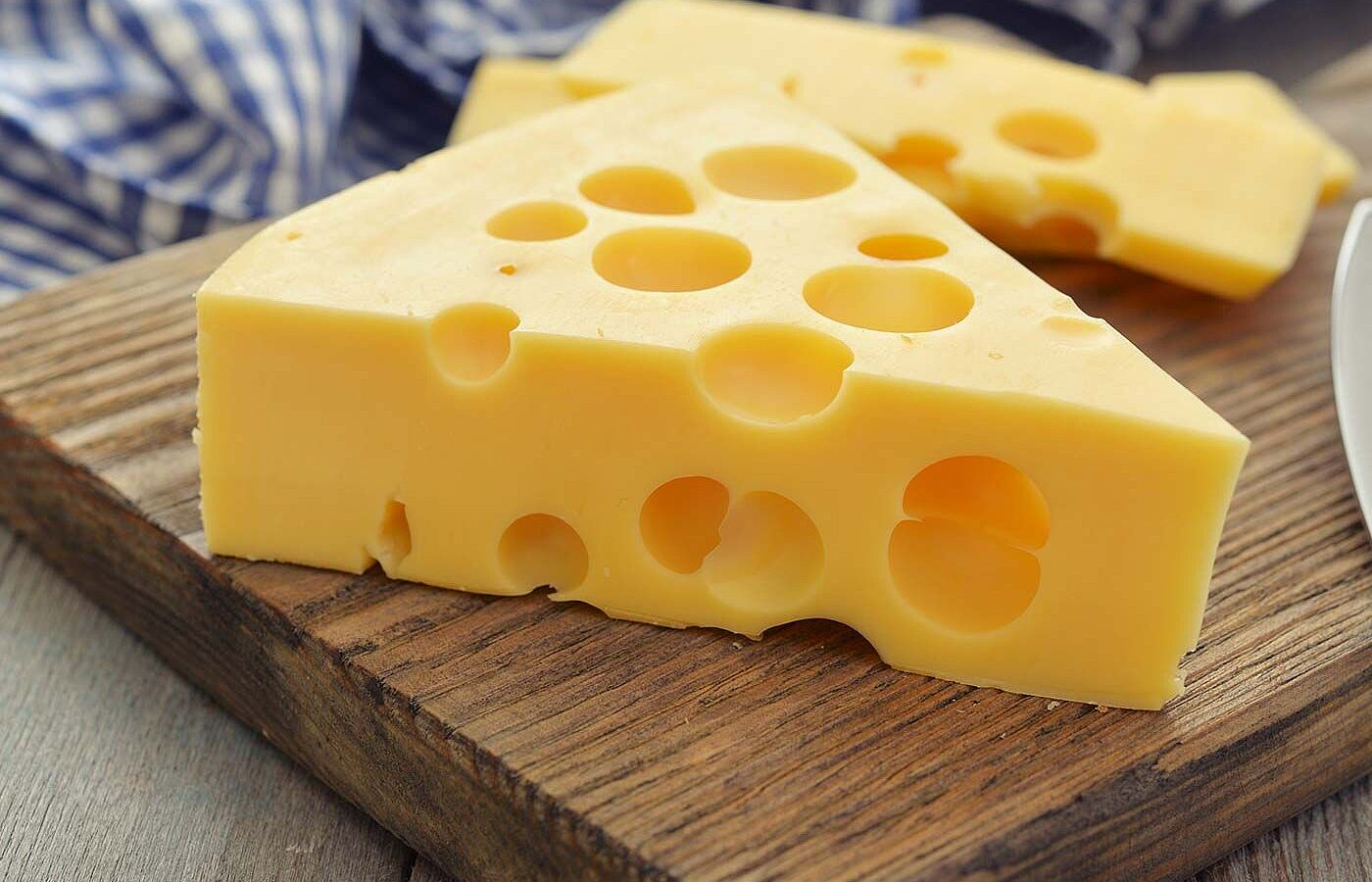 Ein Käse
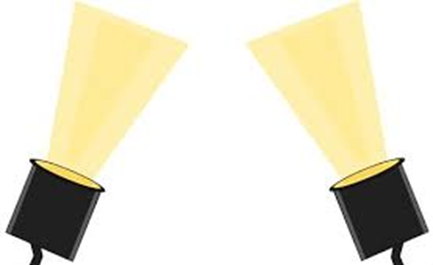 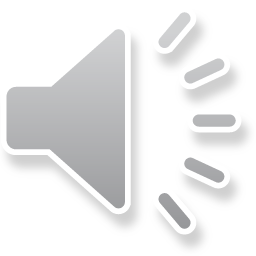